I always get up early. 
How about you?
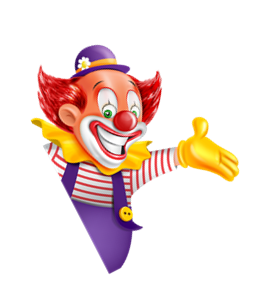 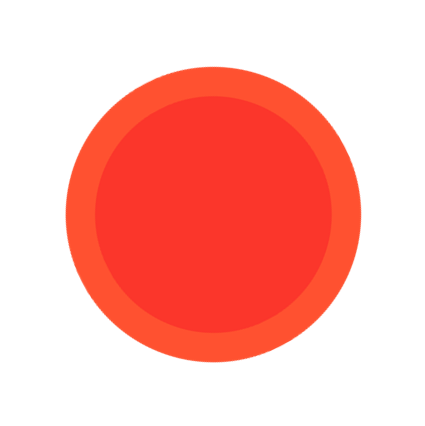 Unit 
02
Lesson 1
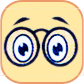 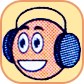 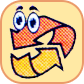 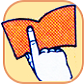 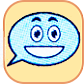 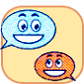 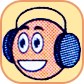 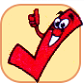 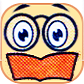 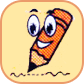 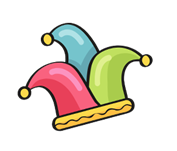 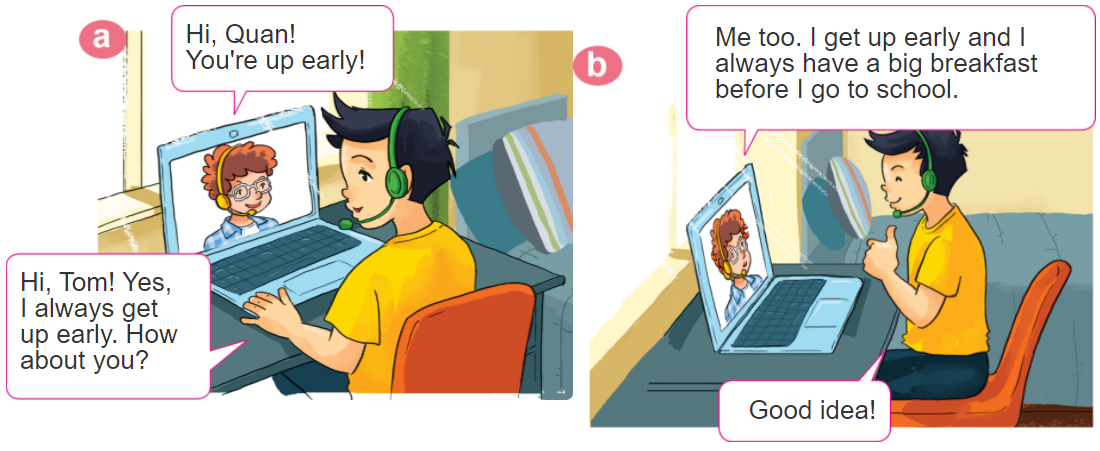 1. Look, listen and repeat
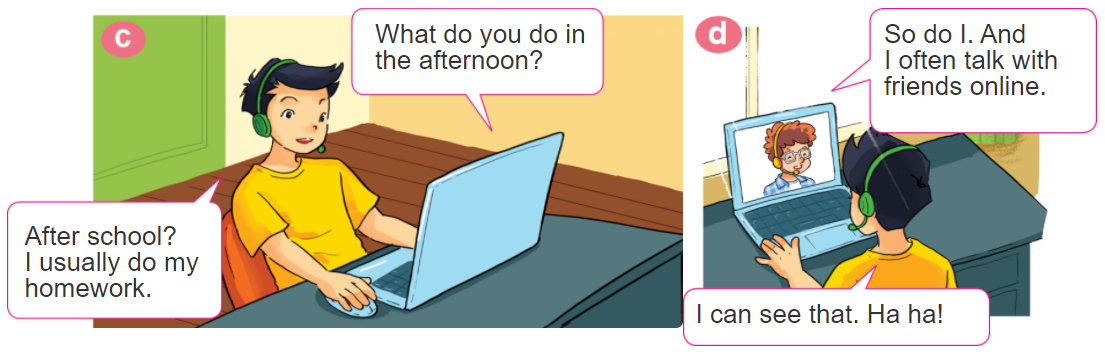 2. Point and say
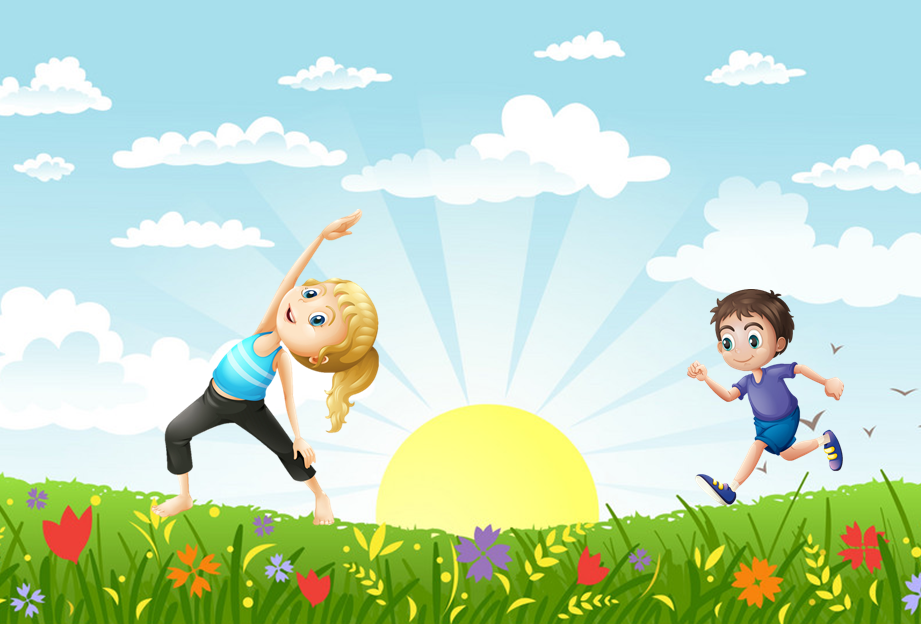 What do you do in the _________?  
I usually _____________________.
morning
do morning exsercise
2. Point and say
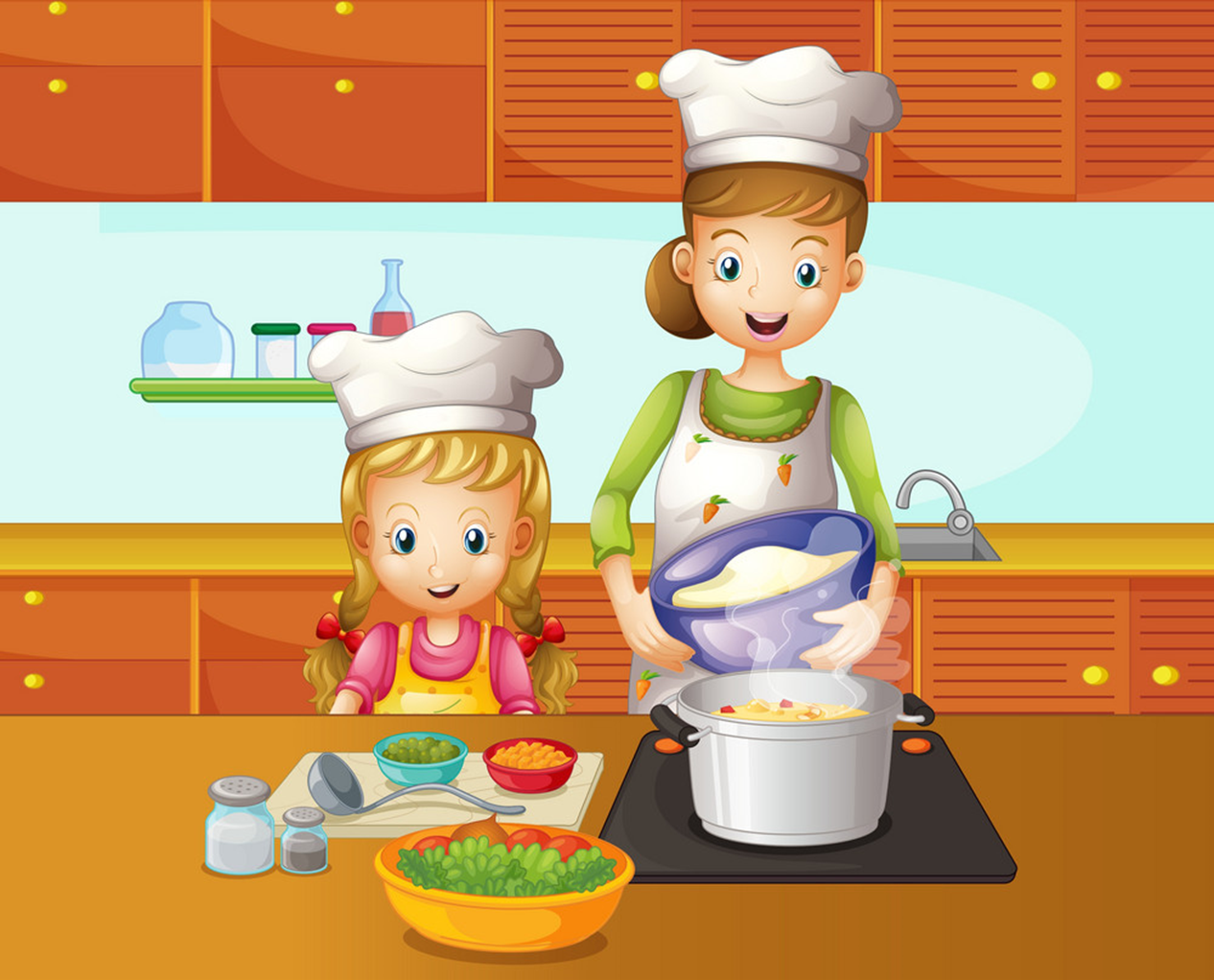 What do you do in the _________?  
I often ____________.
afternoon
cook dinner
2. Point and say
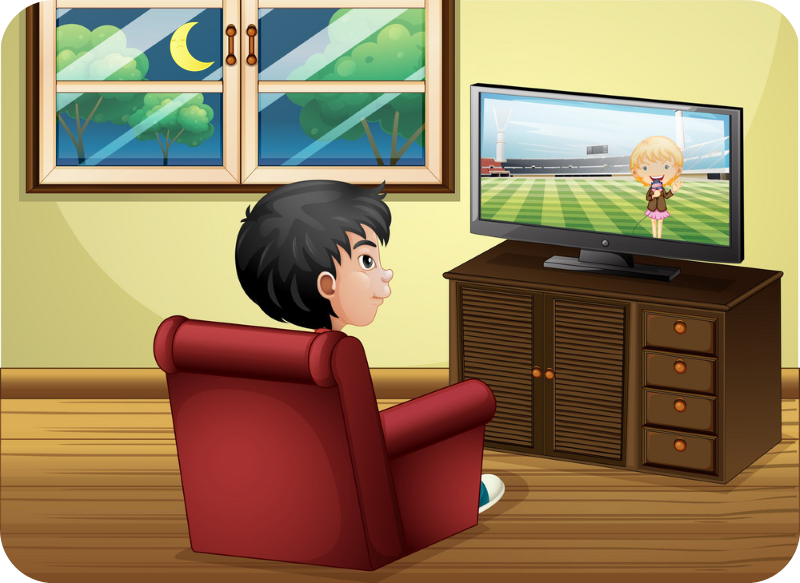 What do you do in the _________?  
I sometimes ____________.
evening
watch TV
2. Point and say
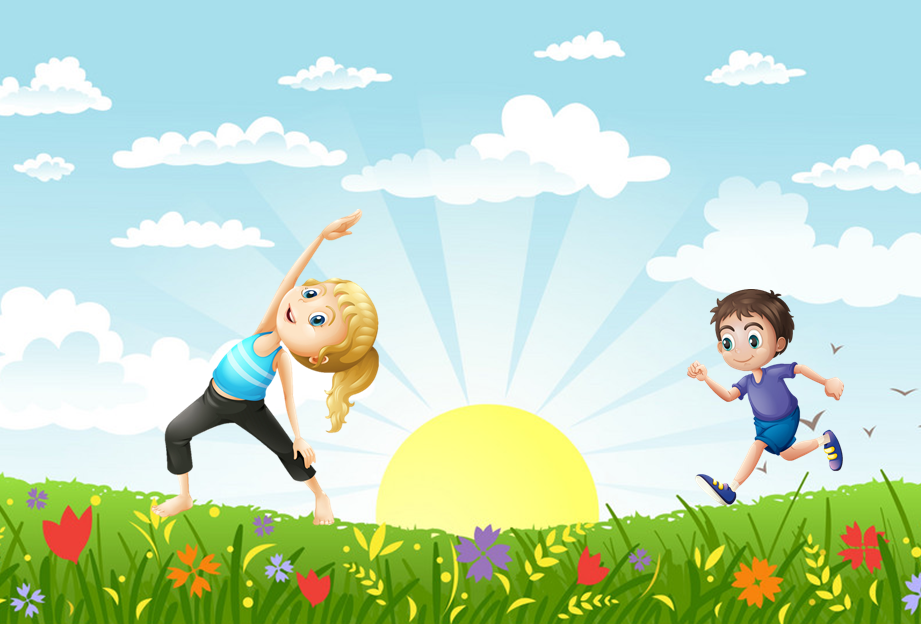 What do you do in the _________?  
I usually _____________________.
morning
do morning exsercise
2. Point and say
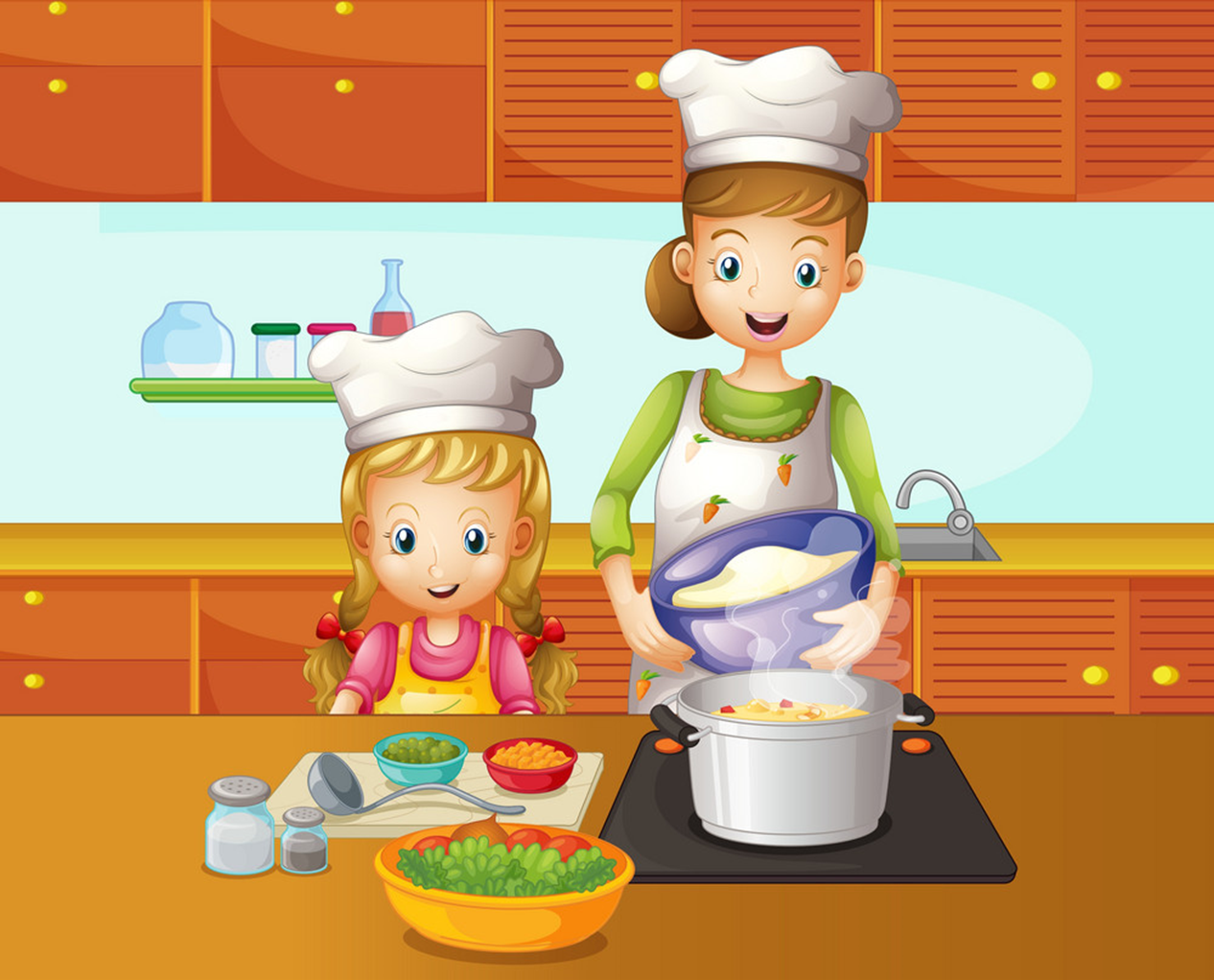 What do you do in the _________?  
I often ____________.
afternoon
cook dinner
2. Point and say
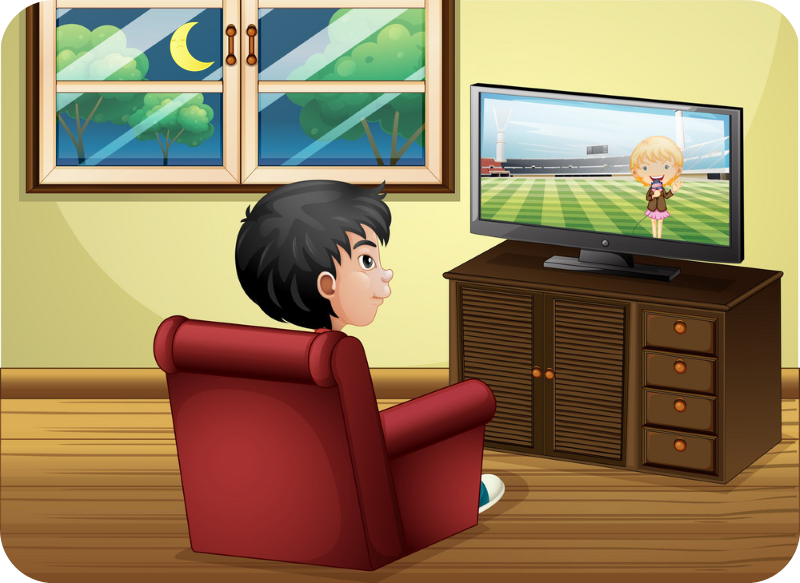 What do you do in the _________?  
I sometimes ____________.
evening
watch TV
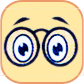 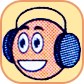 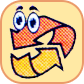 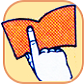 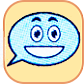 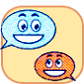 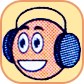 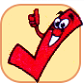 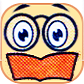 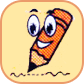 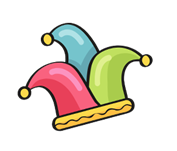 3. Let’s talk.
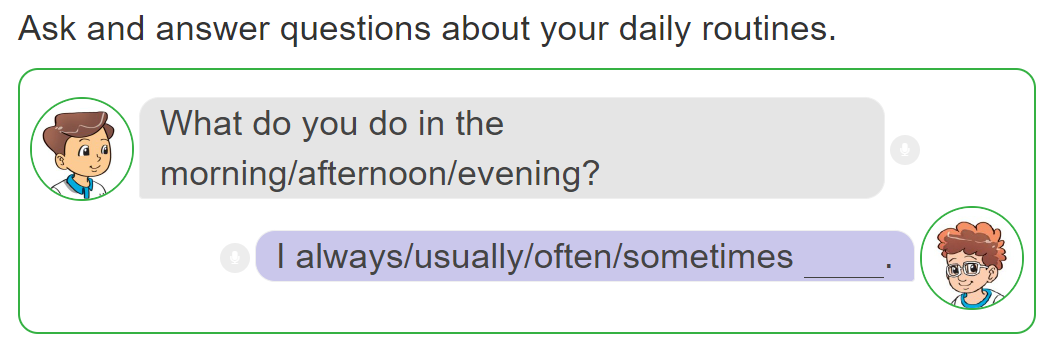 4. Listen and tick
1
2
3
4
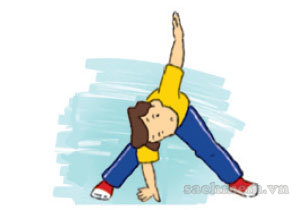 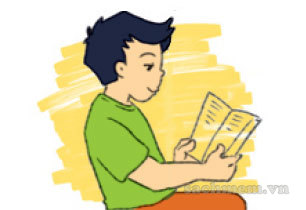 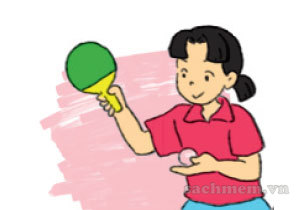 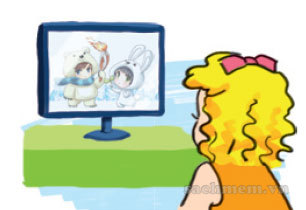 a
a
a
a
✔
✔
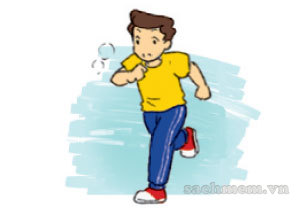 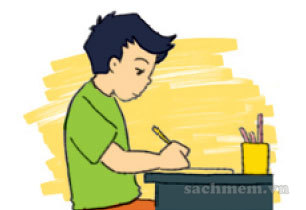 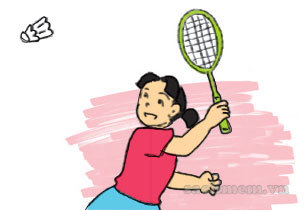 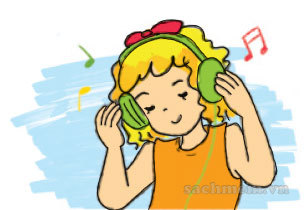 b
b
b
b
✔
✔
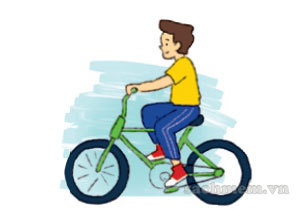 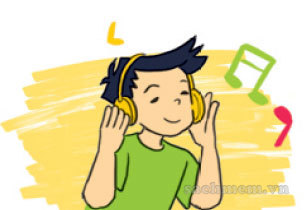 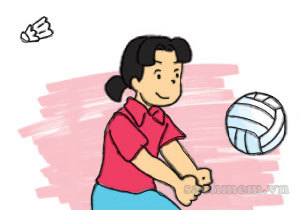 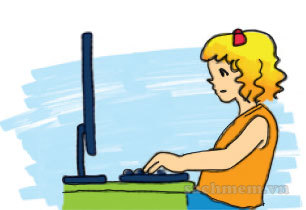 c
c
c
c
5. Read and complete.
play	 	do		TV 		like		usually
Hi. My name is Nam. Every morning, I get up early. I (1)   do   morning exercise, have breakfast and then go to school. After school, I (2)  usually  do homework with my classmates. Then I often go to the sports centre and (3) play football. In the evening, I sometimes watch (4)   TV   . I (5)   like   watching films after dinner.
_______
__________
______
______
______
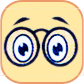 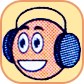 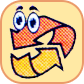 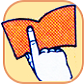 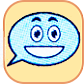 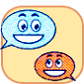 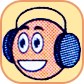 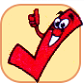 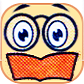 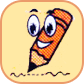 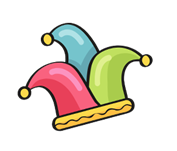 6. Let’s sing.
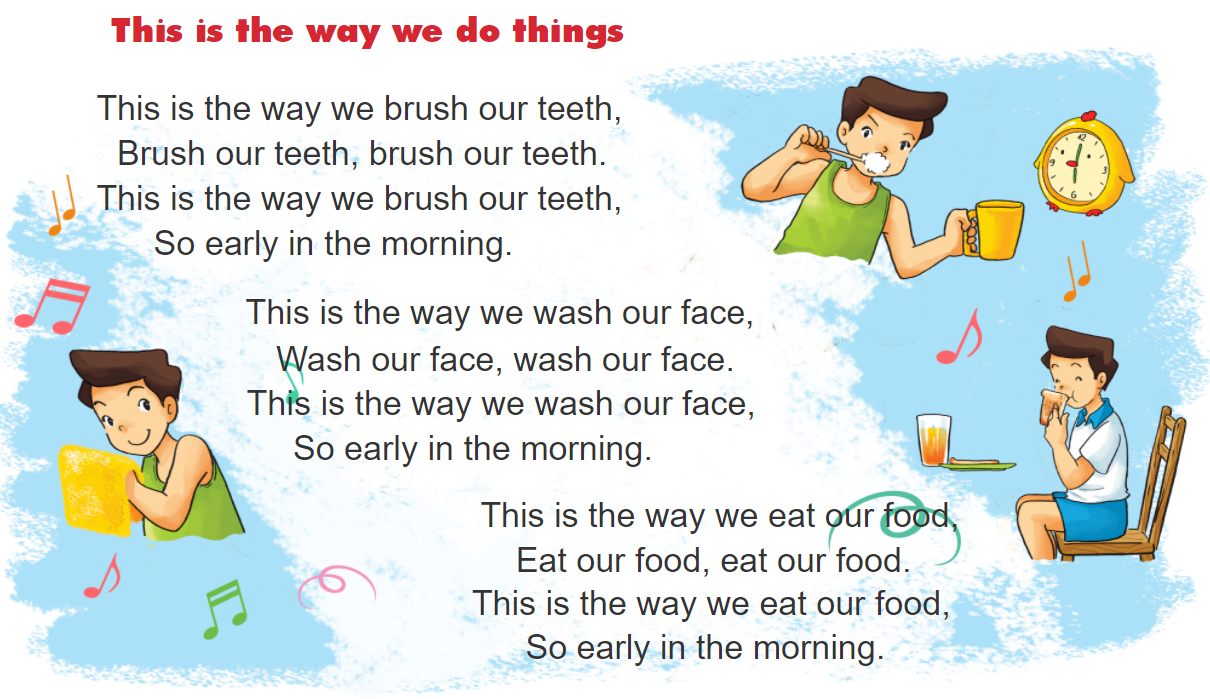